Муниципальное бюджетное дошкольное образовательное учреждение детский сад № 10 «Солнышко» общеразвивающего видагородского округа город Мантурово  Костромской области
Проект:
                                «Занимательная математика»
                       (формирование у детей элементарных математических                             представлений)
                                                           старшая группа
Воспитатель: Соколова  Ольга Васильевна
                                                                             


Мантурово 
2018г.
Актуальность:
Использование занимательных математических игр, упражнений  и головоломок в совместной деятельности с детьми, как одно из средств развития у детей умственных способностей   обеспечивающих усвоение ребенком  определенного круга знаний и умений .
Проблема: не все дети нашей группы проявляют интерес к занимательным  математическим играм направленных на развитие  логического мышления , памяти, смекалки.
Гипотеза: если применять  в совместной деятельности с детьми  игровые математические занимательные  задания ,  головоломки, ребусы, загадки, задачи-шутки,  то у детей повысится интерес к математическим играм, будут  развиваться логическое мышление, память, смекалка.
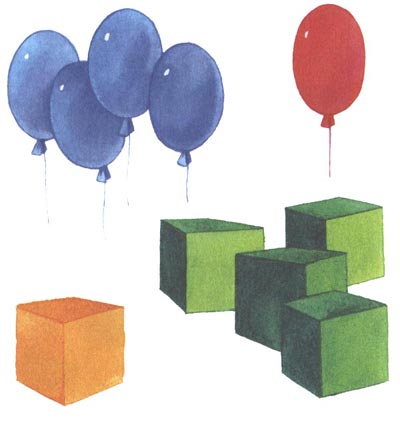 Цель проекта:

 формирование  у детей интереса к  математическим играм направленных на развитие логического мышления, памяти, смекалки посредством занимательного математического материала.(математические игры и задачи, развивающие игры и упражнения, математические развлечения).
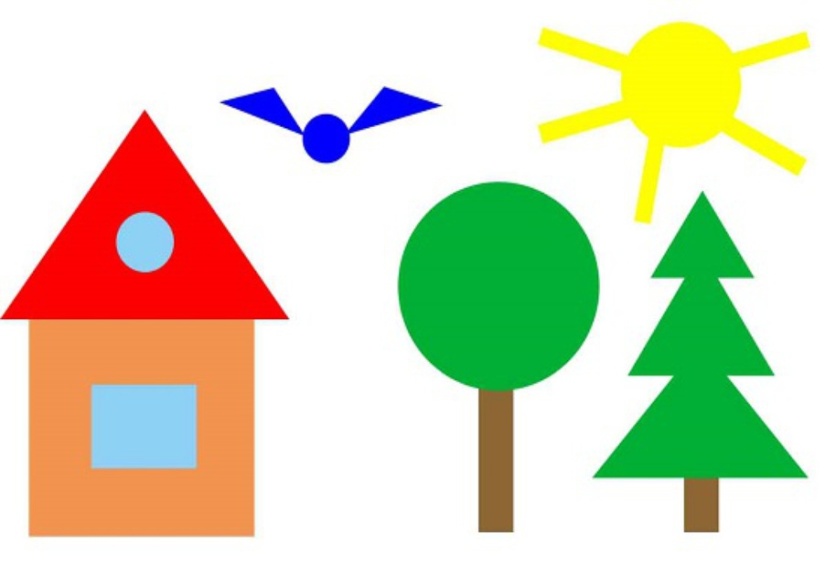 Задачи проекта:
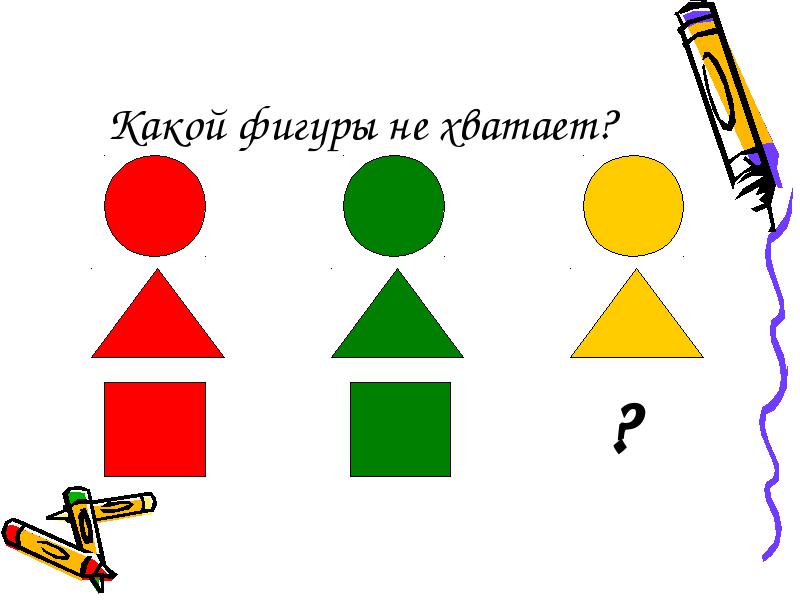 1.Создать условия для включения детей в совместно-образовательную деятельность.

2.Способствовать возникновению интереса у детей  к математическим играм.

3.Расширять  и углублять математические представления  детей посредством  занимательного математического материала.

4.Воспитывать дружеские взаимоотношения детей в коллективных играх.

5.Включить родителей в проектную деятельность
Вид проекта: комплексный.   
Тип проекта: долгосрочный
Участники проекта: дети, воспитатель ,родители воспитанников.
Этапы работы по проекту
Предполагаемый результат: .
1.. Возникнет  интерес у детей  к математическим играм.

2..Расширятся  и углубятся  математические представления  детей посредством  занимательного математического материала.

3.Сформируются  дружеские взаимоотношения детей в коллективных играх.

 4. Родители воспитанников примут участие в реализации проекта "Занимательная математика".
Ресурсное обеспечение:
Организационные: Воспитатель по разработке проекта: Соколова О.В.
Информационные: 
Периодические  печатные издания. Игры и упражнения по развитию умственных способностей у детей дошкольного возраста: Кн. для воспитателя дет. сада/ Л. В. Венгер, О.М. Дьяченко_ М.: Просвещение, 1989.-127с.:ил.
З. А. Михайлова. Игровые занимательные задачи для дошкольников: Кн. для воспитателя дет. сада.-2-е изд., до раб. -М.: Просвещение, 1990.- 94. с.: ил.
А.А. Смоленцева. Математика до школы. Н.-Новгород 1996 г.
В.П. Новикова. Математика в детском саду старший дошкольный возраст. Москва. «Мозаика-Синтез» 2009 г.
Е.А. Носова. Логика и математика для дошкольников. 2-е изд. Санкт-Петербург «Детство-Пресс» 2002 г.
 
Кадровые:
Воспитатель, дети, родители
 
Мотивационные:
Игровая мотивация
 
Материально-технические:
развивающая предметно пространственная среда, дидактический материал.
 
Нормативно-правовые:
ФГОС ДО
САНПИН
      Финансовые:
Не требует затрат
Предполагаемые  риски и пути их преодоления:

1.Болезнь воспитателя или детей.

 Преодоление - перенос проекта на другое время.


2.Нежелание детей участвовать в различных видах деятельности.

 Преодоление – сюрпризные моменты, новые настольно-печатные математические игры на развитие логического мышления.
Показатели уровня знаний детей на начало проекта
Поместите здесь ваш текст
Формы взаимодействия с детьми
Дидактические игры на ФЭМП
Задачки на смекалку
Математические загадки в стихах
Головоломки
Формы взаимодействия с детьми
Игры- силуэты
Развивающие игры, упражнения, ребусы .
Игра: «Цифры перепутались».
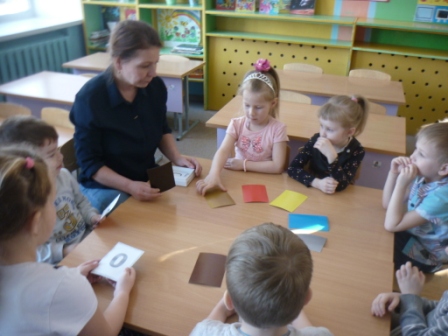 Игра- головоломка«Собери картинку».
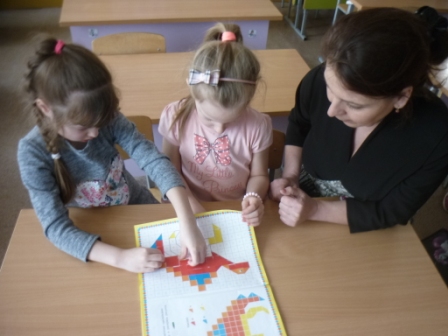 Развивающая игра: «Геометрическое лото»
Игра: «Назови правильно»
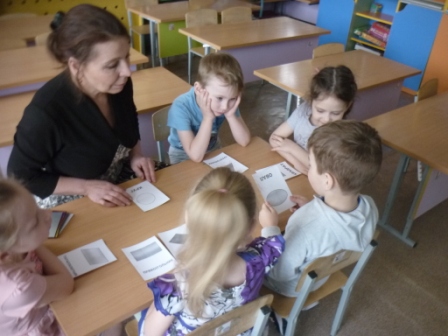 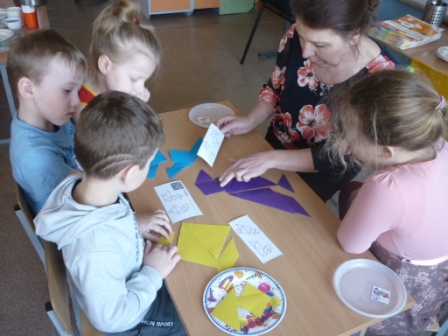 Игра: «Танграм»
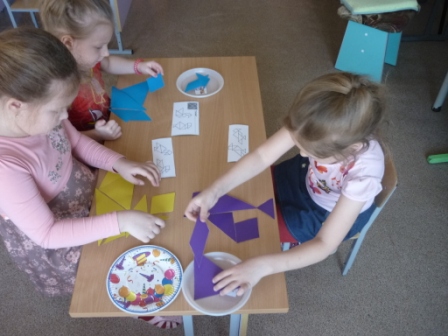 Математический КВН
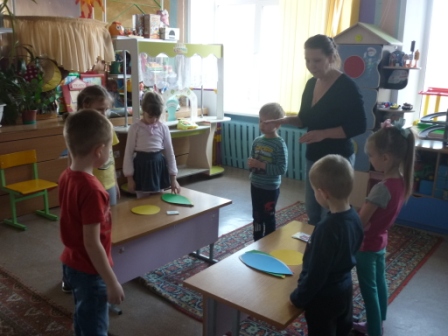 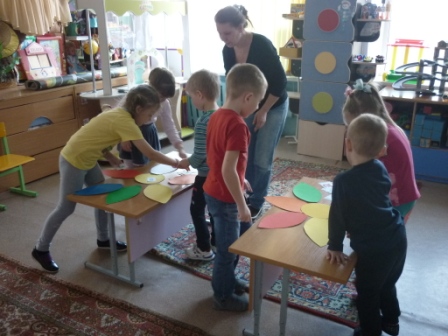 Показатели уровня знаний детей на конец проекта
Поместите здесь ваш текст
Использование занимательных математических игр, упражнений  и головоломок в совместной деятельности с детьми, позволяют повысить интерес и мотивацию у детей к усвоению определенного круга знаний.
Вывод:
спасибо за внимание!!!